TERMINOLOGIE ET CONCEPTS INCONTOURNABLES DE LA PEDAGOGIE
Un exemple de séquence en ligne sur MOODLE
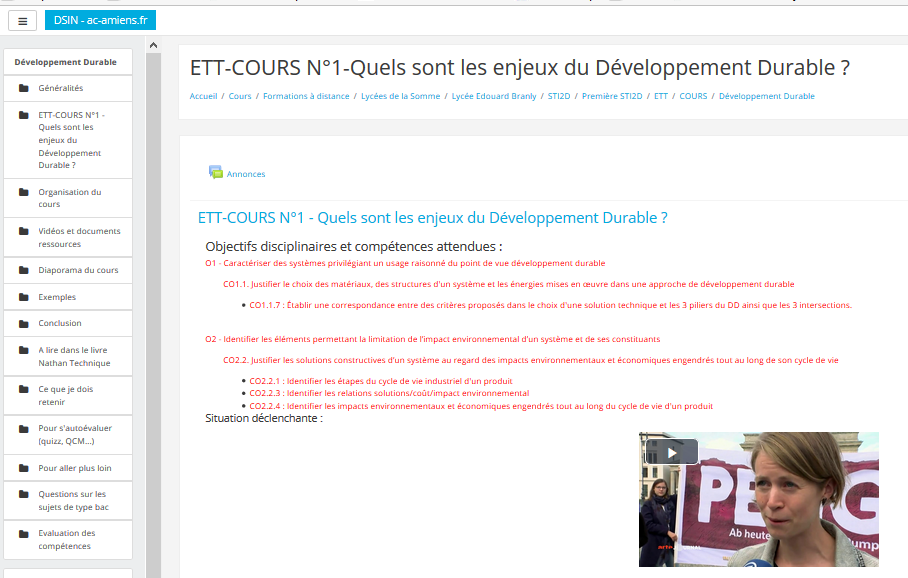 TERMINOLOGIE ET CONCEPTS INCONTOURNABLES DE LA PEDAGOGIE
Programmation / progression
La programmation est une distribution chronologique dans le cadre d’une progression qui prend en compte le calendrier scolaire. 
Elle doit préserver une certaine « souplesse » permettant d’adapter le rythme des apprentissages aux réactions, difficultés, intérêt des élèves.
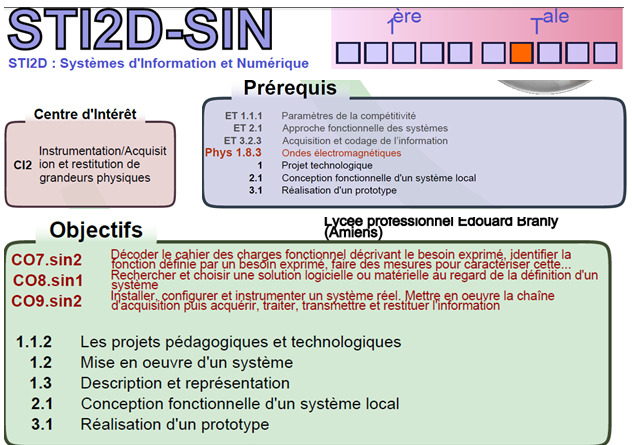 Cette séquence est programmée entre les vacances de la Toussaint et les vacances de fin d’année en classe de terminale
CONSEIL :
En STI2D, la programmation doit tenir compte du lien entre l’ETT et la spécialité
Présentation d’une fiche réalisée avec  PYSEQUENCE
TERMINOLOGIE ET CONCEPTS INCONTOURNABLES DE LA PEDAGOGIE
Programmation / progression
Une progression pédagogique est une sorte de feuille de route pour atteindre les attendus de fin de cycle indiqués dans le programme.

Une progression formalisée sur l’ensemble du cycle est nécessaire pour :

	• assurer une organisation structurée et pertinente des enseignements en cohérence avec le programme ;

	• harmoniser le travail de l’équipe disciplinaire au sein de l’établissement ;

	• coordonner l’utilisation des équipements disponibles dans les laboratoires ;

	• faciliter le travail d’un professeur (vacataire, contractuel, TZR), arrivant en cours de cycle, qui pourra ainsi situer rapidement son intervention et poursuivre le travail dans une continuité cohérente pour les élèves.
TERMINOLOGIE ET CONCEPTS INCONTOURNABLES DE LA PEDAGOGIE
Programmation / progression
assurer une organisation structurée et pertinente des enseignements en cohérence avec le programme
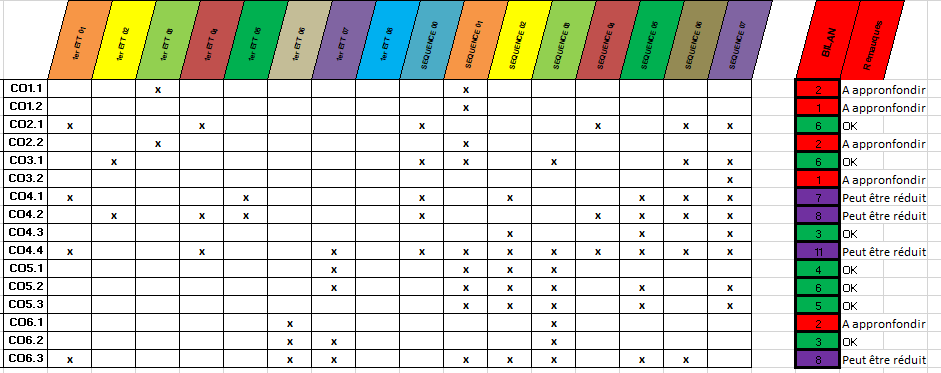 TERMINOLOGIE ET CONCEPTS INCONTOURNABLES DE LA PEDAGOGIE
Progression linéaire ou spiralaire ?
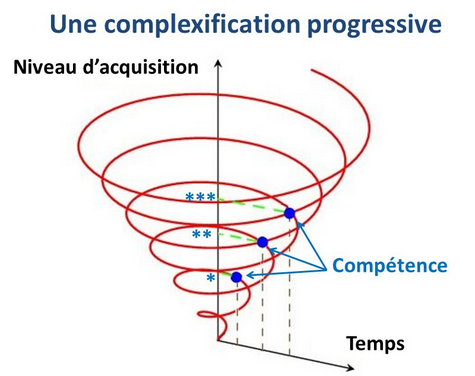 [Speaker Notes: La progression spiralaire permet de revenir régulièrement sur les mêmes compétences mais en augmentant progressivement le niveau de complexité.]
TERMINOLOGIE ET CONCEPTS INCONTOURNABLES DE LA PEDAGOGIE
Programmation / progression
Des outils utils pour formaliser une progression pédagogique :
http://sti.ac-amiens.fr/526-assistant-de-creation-de-progression.html
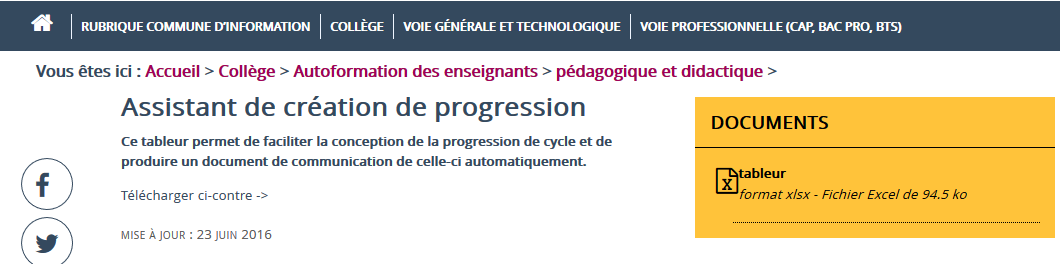 TERMINOLOGIE ET CONCEPTS INCONTOURNABLES DE LA PEDAGOGIE
Prérequis et ZPD (Zone Proximale de Développement)
La ZPD se définit comme la zone où l’élève, à l’aide de ressources, est capable d’exécuter une tâche. Une tâche qui s’inscrit dans la ZPD permet à l’élève en apprentissage de se mobiliser, car il sent le défi réaliste.
 Lev Vygotsky(1896-1934)
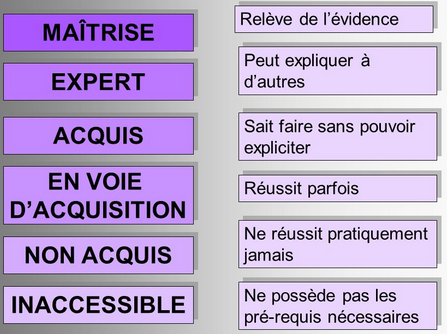 Zone de confort

Réussit en autonomie
Peut devenir TUTEUR
Autonome
ZPD

Réussit avec de l’aide
Besoin d’un TUTEUR
Zone de rupture
Monter en compétence
et/ou
Développer des nouvelles
compétences
Adapter l’aide apportée
=
différenciation
Attendre en travaillant les prérequis
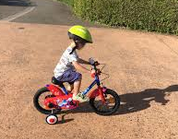 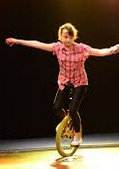 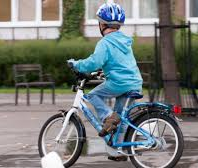 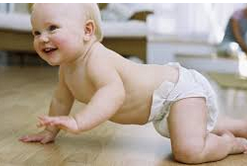 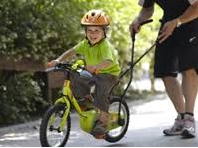 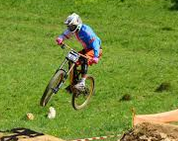 Hors ZPD
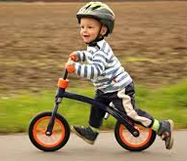 NA
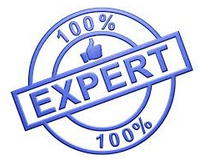 Zone de
confort
A
Expertise
EA
ZPD
LES DEMARCHES PEDAGOGIQUES
Les démarches pédagogiques en technologie
LES DEMARCHES PEDAGOGIQUES
Les méthodes pédagogiques
La méthode expositive 

C’est la plus traditionnelle, « il suffit d’enseigner pour que l’élève apprenne » (cours magistral)

La méthode interrogative 

qui utilise des techniques d’animation en questionnant l’élève pour guider sa réflexion et l’amener à trouver des solutions. L’élève peut avoir l’impression de découvrir quelque chose mais c’est toujours l’enseignant qui conduit la réflexion.

La méthode active 

dans laquelle l’élève est l’acteur principal de son apprentissage. L’enseignant prend en compte la motivation de l’élève, ses besoins, ses attentes et lui propose des techniques à travers lesquelles il est amené à chercher, à créer, à produire (Investigation, résolution de problème, projets).
LES DEMARCHES PEDAGOGIQUES
Les démarches pédagogiques
L’élève applique
Modèle transmissif
La démarche déductive

Elle fait appel à un raisonnement qui va du général au particulier. Le professeur présente d’abord une loi ou une règle… puis propose des exercices d’application de ce principe afin d’en renforcer la mémorisation et la compréhension.
 



La démarche inductive

Elle fait appel à un raisonnement qui va du particulier au général. Le professeur propose d’étudier des cas particuliers, à partir desquels les élèves vont reconstituer la loi, la règle. 

Elle favorise l’apprentissage (j’ai fait, je retiens …), elle développe la capacité de l’élève à apprendre (le pourquoi du comment…), elle favorise l’apprentissage de l’autonomie et la responsabilité…
L’élève découvre
Modèle constructiviste
LES DEMARCHES PEDAGOGIQUES
Les démarches pédagogiques
La démarche explicite : un mélange des genres

La pédagogie explicite préconise la mise en œuvre de progressions précises et rigoureuses, qui partent toujours des notions les plus simples en allant vers les plus complexes. Ces progressions sont conçues pour respecter la charge cognitive des élèves (voir ZPD).

Cette pédagogie met en place une structure de leçons identiques, composée de plusieurs phases :

la mise en situation ;
le rappel des pré-requis (Rappel des séquences précédentes) ;
le modelage (Présentation des outils, méthodes, objectifs…) ;
la pratique guidée (TD, TP) ;
la pratique autonome (TP, TPE) ;
l'objectivation (fiche de formalisation, synthèse…) ;
enfin, des révisions régulières et des évaluations viennent clore ce processus et permettre un maintien en mémoire sur le long terme
LES DEMARCHES PEDAGOGIQUES
Investigation / résolution de problèmes techniques / projet
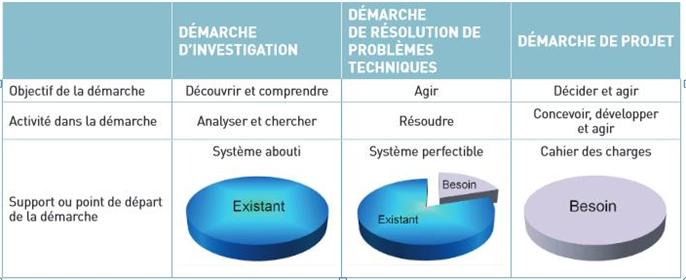 LES DEMARCHES PEDAGOGIQUES
Les étapes de la démarche d’investigation
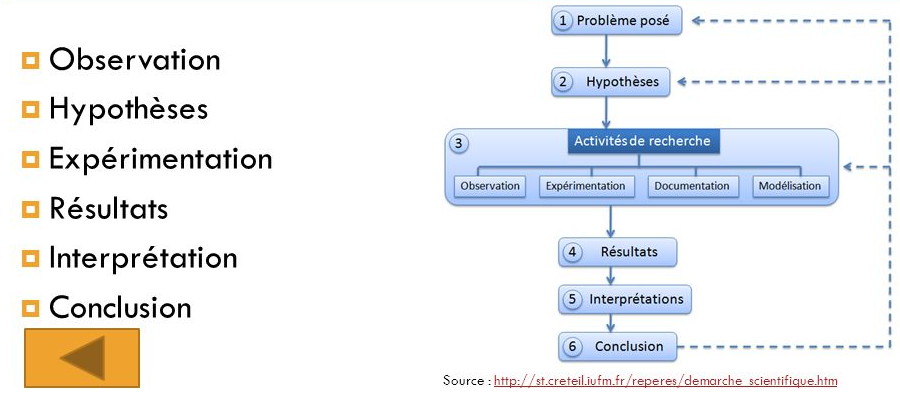 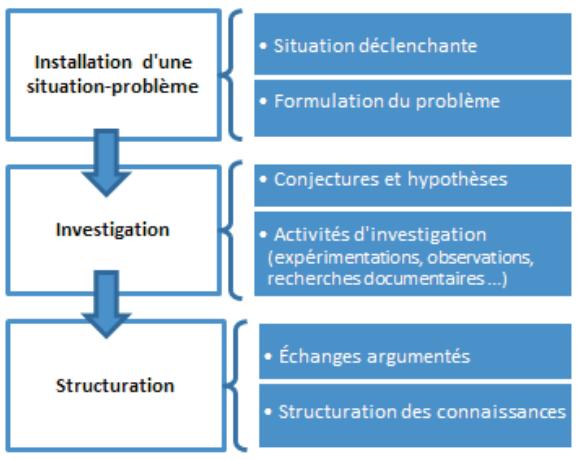 Démarche scientifique
Démarche pédagogique
[Speaker Notes: La démarche d’investigation s’appuie sur la démarche scientifique (OHERIC ou DIPHTERIC)]
LES DEMARCHES PEDAGOGIQUES
Les étapes de la démarche de résolution de problèmes techniques
[Speaker Notes: La démarche d’investigation peut-être mise en œuvre au cours de la recherche de solutions techniques]